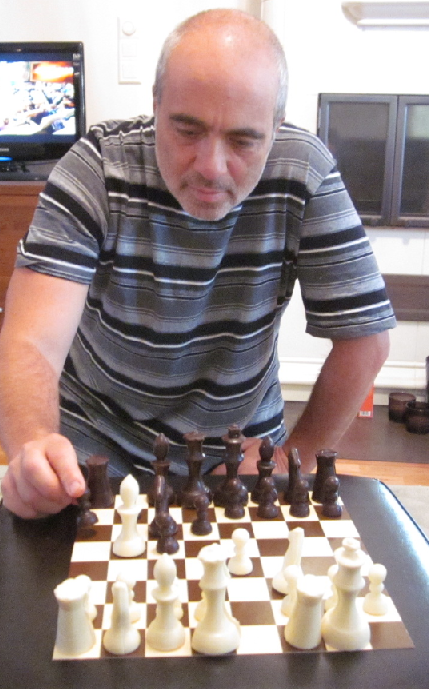 Vagan Terziyan
playing Chess
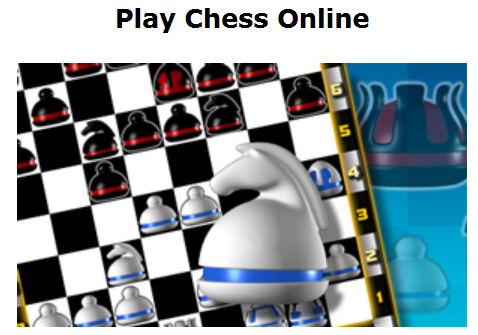 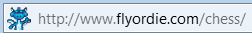 The games were played here:
… and animated here:
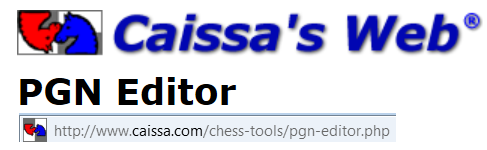 NN
12.03.2017
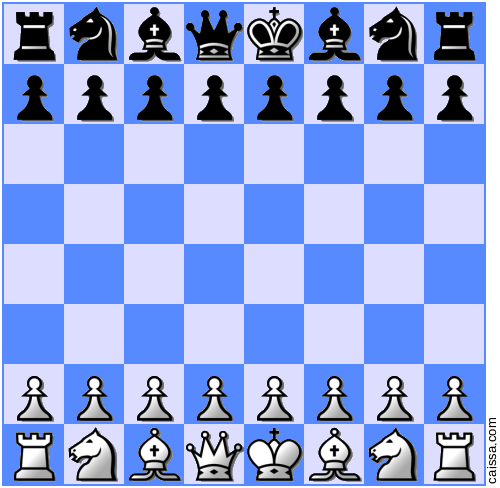 Vagan Terziyan
[Speaker Notes: [Event "Online game"][Site "www.flyordie.com"][Date "2017.03.12"][Round "1"][White “Vagan_Terziyan"][Black "furész"][Result "1-0"][WhiteTime "R0:14:14"][BlackElo "85"][BlackTime "R0:09:33"][Termination "normal"][TimeControl "1200"][UTCDate "2017.03.12"]1. e4 b6 2. d4 Bb7 3. Bd3 g6 4. c4 f5 5. d5 e6 6. exf5 exd5 7. Qe2+ Be7 8. Bg5dxc4 9. Bxc4 Bxg2 10. f6 Nc6 11. fxe7 Ngxe7 12. Nc3 Bxh1 13. Nf3 Rf8 14. Ne5 Nd415. Qd3 c5 16. O-O-O Bf3 17. Nxf3 Rxf3 18. Qe4 Rxf2 19. Bxe7 Rc2+ 20. Kb1 Qxe721. Qxa8+ Qd8 22. Re1+ Ne6 23. Qxd8+ Kxd8 24. Kxc2 Nd4+ 25. Kb1 Nf3 26. Re2 Nd427. Rf2 Nc6 28. Nd5 Ne5 29. Rf8# 1-0]
NN
25.03.2017
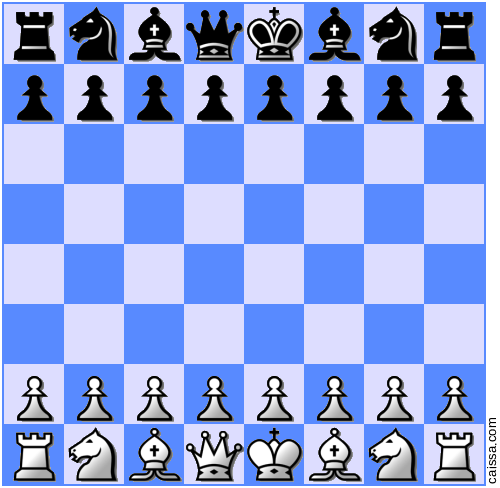 Vagan Terziyan
[Speaker Notes: [Event "Online game"][Site "www.flyordie.com"][Date "2017.03.25"][Round "1"][White “Vagan_Terziyan"][Black "javier lomas"][Result "1-0"][WhiteTime "R0:06:03"][BlackElo "164"][BlackTime "R0:00:00"][Termination "time forfeit"][TimeControl "1200"][UTCDate "2017.03.25"]1. e4 e5 2. Nf3 Nc6 3. Bb5 Qf6 4. O-O a6 5. Bxc6 bxc6 6. d4 exd4 7. Qxd4 d6 8.Bg5 Qg6 9. Qd2 h6 10. Bh4 Be7 11. Bxe7 Nxe7 12. Re1 O-O 13. c4 Bg4 14. Nd4 c515. Nc2 Bh3 16. g3 Qe6 17. b3 Ng6 18. f4 Qg4 19. Qe2 Qd7 20. Nc3 Bg4 21. Qd2 f522. Qd5+ Kh8 23. e5 Qd8 24. e6 Ne7 25. Qg2 c6 26. Ne3 Qa5 27. Nxg4 fxg4 28. Ne4Rad8 29. Red1 d5 30. Nf2 Qc3 31. Nxg4 dxc4 32. bxc4 Nf5 33. Rdc1 Qd4+ 34. Qf2Qd6 35. Rce1 Rde8 36. Rad1 Nd4 37. Qe3 Rxe6 38. Qxe6 Nf3+ 39. Kf2 Qxe6 40. Rxe6Nd4 41. Re5 Rb8 42. Rd2 h5 43. Rxh5+ Kg8 44. Rxc5 Ne6 45. Rxc6 Re8 46. Ne5 a547. Rdd6 Nd8 48. Rc8 1-0]
Vagan Terziyan
29.03.2017
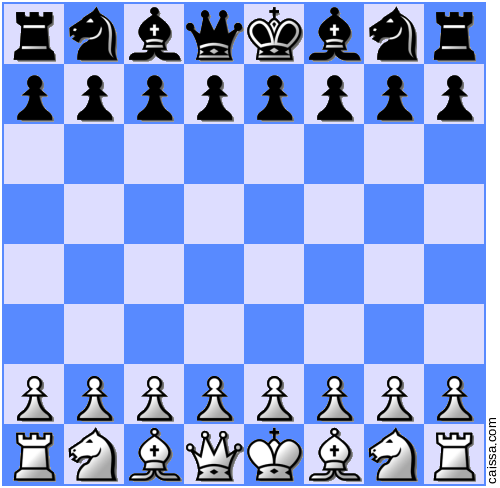 NN
[Speaker Notes: [Event "Online game"][Site "www.flyordie.com"][Date "2017.03.29"][Round "1"][White "ego43"][Black "Vagan_Terziyan"][Result "0-1"][WhiteElo "149"][WhiteTime "R0:08:18"][BlackTime "R0:10:24"][Termination "abandoned"][TimeControl "1200"][UTCDate "2017.03.29"]1. f4 Nf6 2. Nf3 g6 3. d3 d5 4. Nbd2 Bg7 5. e4 dxe4 6. dxe4 O-O 7. Bd3 c5 8. c4Nc6 9. O-O b6 10. a3 Bb7 11. e5 Nd7 12. Ne4 Re8 13. Qe2 Nf8 14. Be3 Ne6 15. Rad1Qc7 16. Neg5 Nxg5 17. Nxg5 Rad8 18. e6 f6 19. Nf7 Nd4 20. Bxd4 Rxd4 21. f5 Qc622. Rf2 a6 23. fxg6 hxg6 24. Bxg6 b5 25. cxb5 axb5 26. Rxd4 cxd4 27. Qd3 Qc4 28.Qxc4 bxc4 29. Ne5 Rc8 30. Bf7+ Kh7 31. Ng4 c3 32. bxc3 dxc3 33. Ne3 Bh6 34. Nc2Be4 35. h4 Rd8 36. h5 Rd2 37. Bg6+ Bxg6 38. hxg6+ Kxg6 39. a4 Rd6 40. Re2 Ra641. Nb4 Rxa4 42. Nd5 Bd2 43. Nxe7+ Kg5 44. Nd5 c2 45. e7 c1=Q+ 46. Kh2 Rh4+ 47.Kg3 Bf4+ 48. Kf3 Qa3+ 49. Ne3 Qxe7 50. g3 Rh3 51. Nf1 Qb7+ 0-1]
Vagan Terziyan
13.04.2017
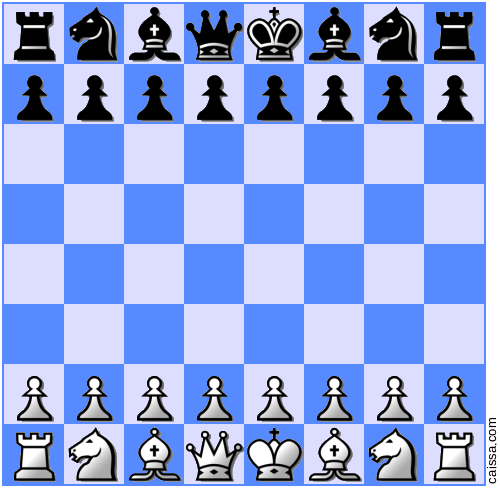 NN
[Speaker Notes: [Event "Online game"][Site "www.flyordie.com"][Date "2017.04.13"][Round "1"][White "xasan100"][Black "Vagan_Terziyan"][Result "0-1"][WhiteElo "133"][WhiteTime "R0:14:51"][BlackTime "R0:12:51"][Termination "abandoned"][TimeControl "1200"][UTCDate "2017.04.12"]1. f4 Nf6 2. Nf3 g6 3. d4 d5 4. Nc3 Bg7 5. e3 O-O 6. Bd3 b6 7. O-O Bb7 8. Ne5 c59. dxc5 bxc5 10. b3 Nc6 11. Bb2 Nxe5 12. fxe5 Nd7 13. Ne2 Qc7 14. Rb1 Nxe5 15.Bxe5 Bxe5 16. Nf4 Bxf4 17. exf4 e5 18. f5 e4 19. Be2 d4 20. f6 Qe5 21. Qd2 e322. Qd3 Qe4 23. Bf3 Qxd3 24. cxd3 Bxf3 25. Rxf3 Rfe8 26. Re1 Re6 27. h3 h5 28.Re2 Rc8 29. g4 hxg4 30. hxg4 Rcc6 31. g5 Re5 32. Rg3 Rf5 33. Kg2 Re6 34. Rg4Ree5 35. Kg3 Rfxg5 36. Rxg5 Rxg5+ 37. Kf3 Rf5+ 38. Ke4 Rxf6 39. Kd5 Rf5+ 40. Ke4Rf2 41. Rxf2 exf2 42. Kf3 f1=Q+ 0-1]
NN
9.08.2017
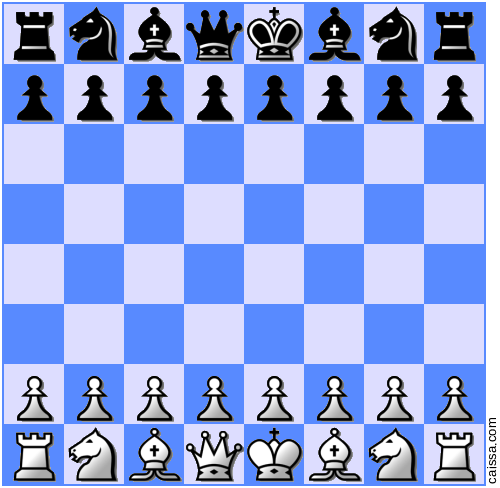 Vagan Terziyan
[Speaker Notes: [Event "Online game"][Site "www.flyordie.com"][Date "2017.08.09"][Round "1"][White "Vagan_Terziyan"][Black "lore8"][Result "1-0"][WhiteTime "R0:02:19"][BlackElo "150"][BlackTime "R0:06:27"][Termination "normal"][TimeControl "1200"][UTCDate "2017.08.09"]1. e4 e5 2. Nf3 Nc6 3. Bb5 Nge7 4. O-O h6 5. c3 d6 6. d4 Bd7 7. Re1 Ng6 8. d5Nb8 9. Qe2 Be7 10. Na3 a6 11. Bd3 O-O 12. c4 c6 13. Be3 b6 14. Nc2 Bg4 15. Nb4c5 16. Nc2 Nd7 17. h3 Bxf3 18. Qxf3 Bg5 19. Rab1 Bxe3 20. Qxe3 Nf6 21. b4 Nh522. bxc5 bxc5 23. Rb2 Qf6 24. Be2 Nhf4 25. Bg4 Qg5 26. g3 h5 27. Bf5 h4 28. g4Ne7 29. Bd7 Ra7 30. Bc6 g6 31. Kh2 f5 32. exf5 gxf5 33. Rg1 Kh7 34. gxf5 Qxf535. Rg4 Qh5 36. Qe4+ Nf5 37. Ne3 Kh6 38. Nxf5+ Rxf5 39. Rb7 Rxb7 40. Bxb7 Ng641. f3 Rf4 42. Qe3 Kh7 43. Bxa6 Rxg4 44. fxg4 Qh6 45. g5 Qf8 46. Bb5 Ne7 47. a4Nc8 48. a5 Kg6 49. Bd7 Na7 50. Qe4+ Kg7 51. Qf5 Qxf5 52. Bxf5 Kf7 53. Kg2 Kg754. Kf3 Kf7 55. Kg4 Kg7 56. Kxh4 Kf7 57. Kg4 Kg7 58. h4 Kf7 59. h5 Kg7 60. h6+Kh8 61. g6 Kg8 62. Be6+ Kh8 63. g7+ Kh7 64. Kg5 Nc8 65. g8=Q# 1-0]
NN
19.09.2017
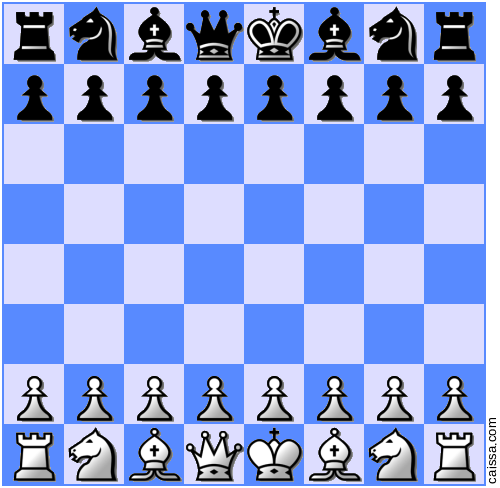 Vagan Terziyan
[Speaker Notes: [Event "Online game"][Site "www.flyordie.com"][Date "2017.09.19"][Round "1"][White "Vagan_Terziyan"][Black "Vanier Man"][Result "1-0"][WhiteTime "R0:10:48"][BlackElo "345"][BlackTime "R0:14:20"][Termination "normal"][TimeControl "1200"][UTCDate "2017.09.19"]1. e4 g6 2. d4 Bg7 3. Nf3 d6 4. c4 Bg4 5. Be2 Nf6 6. Nc3 c6 7. O-O Qb6 8. d5cxd5 9. cxd5 O-O 10. Qd4 Qxd4 11. Nxd4 Bxe2 12. Ndxe2 Rc8 13. Be3 a6 14. Rac1 b515. f3 Nfd7 16. Bd4 Bxd4+ 17. Nxd4 Nc5 18. Rfd1 Nbd7 19. Nc6 Kf8 20. b4 Nb7 21.Ne2 f6 22. Ned4 Kf7 23. Kf2 h5 24. Ke3 g5 25. Rc2 Ne5 26. Nxe5+ fxe5 27. Nc6 Nd828. Rdc1 Nxc6 29. R2xc6 Rxc6 30. Rxc6 Ra7 31. g3 Ke8 32. f4 gxf4+ 33. gxf4 exf4+34. Kxf4 Kd7 35. Kf5 e6+ 36. Kf6 exd5 37. exd5 Ra8 38. Kg5 Re8 39. Rxa6 Re5+ 40.Kf6 Rxd5 41. Ra7+ Kc6 42. Rh7 Rd2 43. Rxh5 Rxa2 44. Ke6 Re2+ 45. Kf6 Re4 46. h4Rxb4 47. Rh8 Re4 48. h5 Rh4 49. h6 Kc7 50. h7 b4 51. Ra8 Rh6+ 52. Kg5 Rxh7 53.Ra7+ Kc6 54. Rxh7 Kc5 55. Kf4 Kc4 56. Ke3 b3 57. Kd2 d5 58. Rc7+ Kb4 59. Kc1 d460. Kb2 d3 61. Rc3 d2 62. Rd3 Kc4 63. Rxd2 Kb4 64. Rd3 1-0]
Vagan Terziyan
24.09.2017
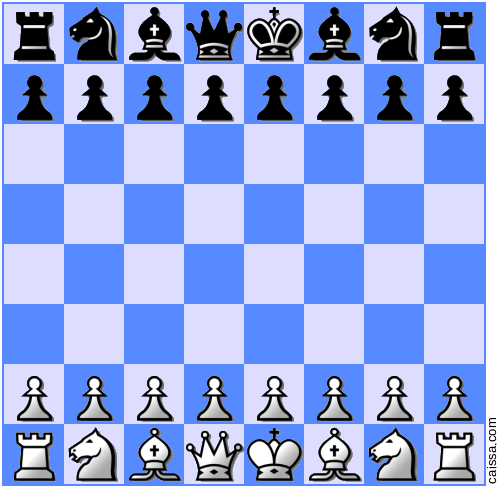 NN
[Speaker Notes: [Event "Online game"][Site "www.flyordie.com"][Date "2017.09.24"][Round "1"][White "ak.848"][Black "Vagan_Terziyan"][Result "0-1"][WhiteElo "136"][WhiteTime "R0:01:10"][BlackTime "R0:01:20"][Termination "normal"][TimeControl "1200"][UTCDate "2017.09.24"]1. e4 c5 2. c3 d5 3. e5 Nc6 4. d4 g6 5. Nf3 Bg7 6. Bb5 cxd4 7. cxd4 Bd7 8. O-ONh6 9. h3 O-O 10. Nc3 a6 11. Ba4 b5 12. Bb3 e6 13. a3 Nf5 14. Bc2 Qb6 15. Bxf5exf5 16. Be3 Be6 17. Ng5 Na5 18. Nf3 Nc4 19. Bc1 f6 20. b3 Na5 21. Bf4 Rac8 22.Rc1 Nc6 23. Re1 Rce8 24. b4 h6 25. Qd3 g5 26. Bh2 f4 27. Ne2 fxe5 28. dxe5 Nxe529. Nxe5 Bxe5 30. Rc5 Bf7 31. Rec1 Kg7 32. Kf1 Qb7 33. f3 Rec8 34. Bg1 Bd6 35.R5c3 Bg6 36. Bd4+ Kh7 37. Qd2 Rfe8 38. R3xc8 Rxc8 39. Bc5 Bxc5 40. Rxc5 Rxc5 41.bxc5 Qc6 42. Qd4 a5 43. Nc3 b4 44. axb4 axb4 45. Qxb4 Bd3+ 46. Kf2 Qe6 47. Qd4Bc4 48. g3 Qxh3 49. gxf4 Qh2+ 50. Ke1 Qxf4 51. Qxf4 gxf4 52. Kf2 d4 53. Ne2 d354. Nc3 d2 55. c6 Kg6 56. c7 Ba6 57. c8=Q Bxc8 58. Ke2 Bb7 59. Ne4 Bxe4 60. fxe4Kf6 61. Kxd2 Ke5 62. Kd3 h5 63. Ke2 Kxe4 64. Kf2 h4 65. Kg2 Ke3 66. Kf1 f3 67.Kg1 Ke2 68. Kh1 f2 69. Kh2 h3 70. Kxh3 f1=Q+ 0-1]
Vagan Terziyan
15.10.2017
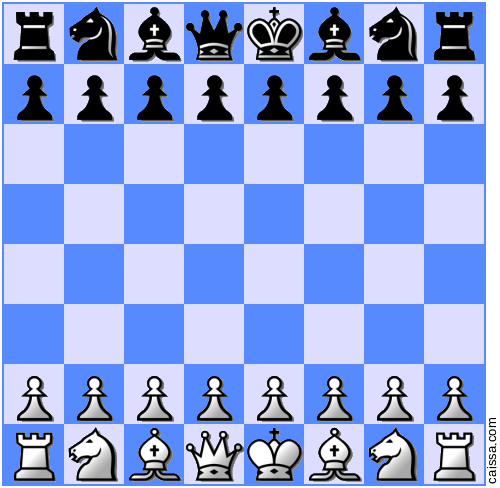 NN
[Speaker Notes: [Event "Online game"][Site "www.flyordie.com"][Date "2017.10.15"][Round "1"][White "sagchess"][Black "Vagan_Terziyan"][Result "0-1"][WhiteElo "187"][WhiteTime "R0:06:10"][BlackTime "R0:08:45"][Termination "normal"][TimeControl "1200"][UTCDate "2017.10.15"]1. e4 c5 2. Nc3 g6 3. d3 Bg7 4. f4 d6 5. Nf3 Nc6 6. Be3 Nf6 7. h3 O-O 8. Be2 b69. Qd2 e5 10. fxe5 Nxe5 11. O-O Nxf3+ 12. Bxf3 Rb8 13. Rad1 Bb7 14. d4 cxd4 15.Bxd4 Re8 16. Qd3 d5 17. Bxf6 Bxf6 18. Nxd5 Bxd5 19. Qxd5 Bxb2 20. Qb3 Bd4+ 21.Kh1 Rc8 22. Rd3 Qf6 23. Be2 Qg7 24. Rdf3 Rc7 25. Bc4 Ree7 26. Bd5 Be5 27. c4 Qf828. Qc2 Kg7 29. Qf2 f6 30. g4 h6 31. h4 g5 32. hxg5 hxg5 33. Kg2 Kg6 34. Rf5 Bf435. Qb2 Reh7 36. Rh1 Rxh1 37. Kxh1 Rh7+ 38. Kg1 Qc5+ 39. Kf1 Rh1+ 0-1]
Vagan Terziyan
21.10.2017
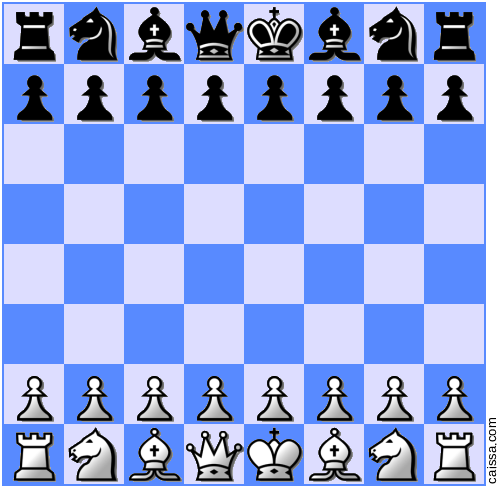 NN 620!
[Speaker Notes: [Event "Online game"][Site "www.flyordie.com"][Date "2017.10.21"][Round "1"][White "SAILOR"][Black “ Vagan_Terziyan"][Result "1/2-1/2"][WhiteElo "620"][WhiteTime "R0:17:03"][BlackTime "R0:18:32"][Termination "normal"][TimeControl "1200"][UTCDate "2017.10.21"]1. d4 Nf6 2. Bf4 g6 3. Nc3 d5 4. Nb5 Na6 5. e3 c6 6. Nc3 Nc7 7. a3 Bg7 8. Nf3O-O 9. Bd3 Ne6 10. Bg3 Nh5 11. Ne2 c5 12. dxc5 Nxc5 13. Rb1 Nxg3 14. hxg3 Nxd3+15. Qxd3 Bf5 1/2-1/2]
NN
10.11.2017
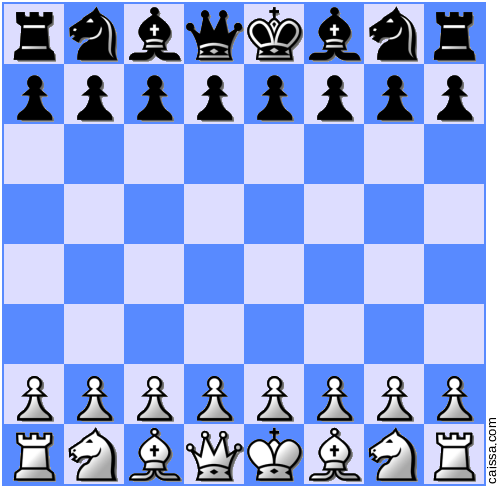 Vagan Terziyan
[Speaker Notes: [Event "Online game"][Site "www.flyordie.com"][Date "2017.11.10"][Round "1"][White "Vagan_Terziyan"][Black "osm07"][Result "1-0"][WhiteTime "R0:09:33"][BlackElo "40"][BlackTime "R0:05:48"][Termination "abandoned"][TimeControl "1200"][UTCDate "2017.11.10"]1. e4 e5 2. Nf3 d6 3. d4 f6 4. dxe5 fxe5 5. Nxe5 dxe5 6. Qh5+ Kd7 7. Qxe5 Nf6 8.Bc4 Qe7 9. Qd4+ Ke8 10. O-O Nc6 11. Bb5 Bd7 12. Qa4 Ne5 13. Nc3 c6 14. Be2 c515. Qb3 a6 16. Qxb7 Qd8 17. Nd5 Nxd5 18. exd5 Bd6 19. f4 Ng6 20. Bh5 Rf8 21.Re1+ Kf7 22. f5 Bxh2+ 23. Kh1 Bg3 24. fxg6+ hxg6 25. Rf1+ Kg8 26. Rxf8+ Kxf8 27.Bg5 Qe8 28. Bxg6 Qxg6 29. Qxa8+ Kf7 30. Rf1+ Bf5 31. Qb7+ Kg8 32. Rxf5 Qxf5 33.Be3 Qf1+ 34. Bg1 Bf2 35. Qc8+ Kh7 36. Qf5+ Kh8 37. Qxf2 Qxf2 38. Bxf2 1-0]
NN
18.11.2017
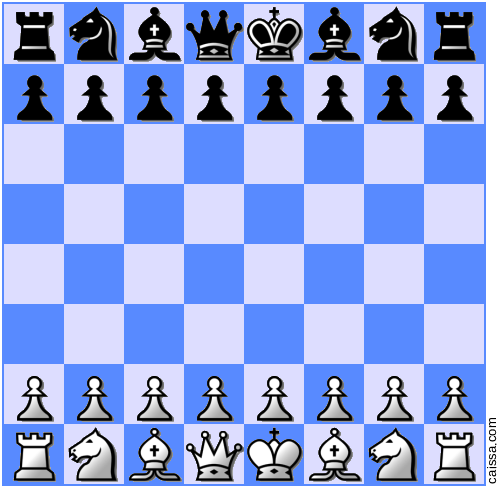 Vagan Terziyan
[Speaker Notes: [Event "Online game"][Site "www.flyordie.com"][Date "2017.11.18"][Round "1"][White "Vagan_Terziyan"][Black "miske70"][Result "1-0"][WhiteTime "R0:11:02"][BlackElo "75"][BlackTime "R0:08:20"][Termination "normal"][TimeControl "1200"][UTCDate "2017.11.18"]1. e4 e5 2. Nf3 d6 3. d4 Nc6 4. dxe5 Bg4 5. Bc4 Bxf3 6. Qxf3 Nxe5 7. Qb3 b6 8.Bd5 c6 9. Qa4 b5 10. Bxc6+ Nxc6 11. Qxb5 Qc7 12. Nc3 O-O-O 13. Nd5 Qa5+ 14. Qxa5Nxa5 15. Be3 Kb7 16. b3 Nf6 17. Nxf6 gxf6 18. Bd4 Bg7 19. c4 Nc6 20. Bc3 Ne5 21.O-O-O Ng4 22. Bd4 Rhe8 23. f3 Ne5 24. Rhe1 a6 25. f4 Nc6 26. Bc3 Reg8 27. g4 f528. Bxg7 Rxg7 29. gxf5 Rg4 30. Ref1 Rg2 31. Rd2 Rxd2 32. Kxd2 Nb4 33. a3 Nc6 34.Rg1 Nd4 35. Rg7 Rd7 36. b4 Nf3+ 37. Ke3 Nxh2 38. Rxh7 Ng4+ 39. Kd4 Nf6 40. Rg7Nh5 41. Rg4 Nf6 42. Rg7 Re7 43. e5 dxe5+ 44. fxe5 Nd7 45. e6 Nf8 46. Rxf7 Rxf747. exf7 Kc7 48. Kd5 Kd7 49. c5 Ke7 50. c6 Nh7 51. Kc5 Ng5 52. f8=Q+ Kxf8 53. c7Ne4+ 54. Kc6 1-0]
Vagan Terziyan
25.11.2017
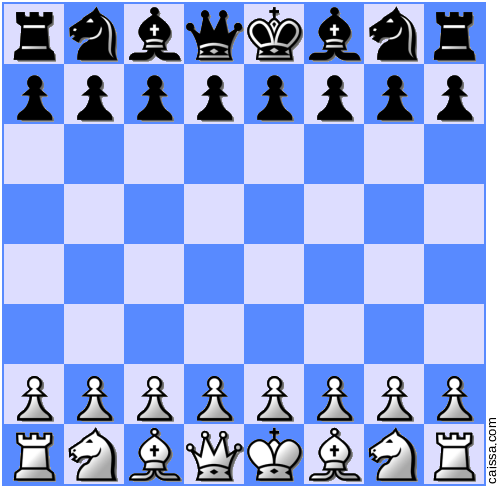 NN
[Speaker Notes: [Event "Online game"][Site "www.flyordie.com"][Date "2017.11.25"][Round "1"][White "früci"][Black "Vagan_Terziyan"][Result "0-1"][WhiteElo "129"][WhiteTime "R0:04:43"][BlackTime "R0:10:43"][Termination "time forfeit"][TimeControl "1200"][UTCDate "2017.11.25"]1. g3 Nf6 2. Bg2 d5 3. c4 g6 4. cxd5 Nxd5 5. Nc3 Nxc3 6. bxc3 Bg7 7. Bb2 O-O 8.h4 e5 9. h5 c5 10. h6 Bh8 11. Qc2 Bf5 12. Be4 Bxe4 13. Qxe4 Nc6 14. Nf3 Re8 15.e3 Rc8 16. O-O-O b5 17. Ne1 f5 18. Qh4 Bf6 19. Qh2 e4 20. Ng2 Be5 21. Nf4 Bxf422. gxf4 Qd5 23. Kb1 b4 24. Qh4 Re6 25. Rhg1 Qd3+ 26. Ka1 Na5 27. Qh3 Kf7 28. f3Nc4 29. fxe4 Rxe4 30. Qf1 Qc2 31. Rb1 Nxd2 32. Rg2 Qxb1+ 33. Qxb1 Nxb1 34. Kxb1Rxe3 35. cxb4 cxb4 36. Rf2 Re1+ 37. Bc1 Rcxc1+ 38. Kb2 a5 0-1]
NN
26.11.2017
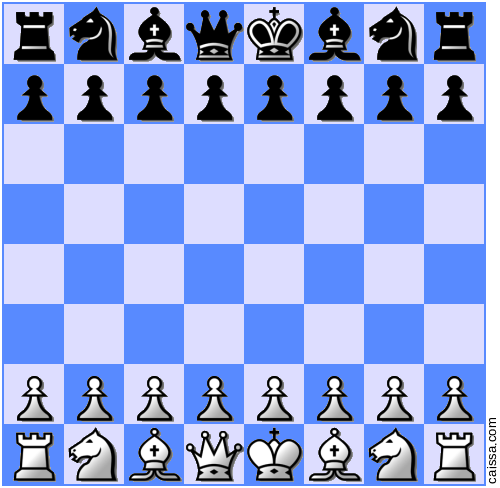 Vagan Terziyan
[Speaker Notes: [Event "Online game"][Site "www.flyordie.com"][Date "2017.11.26"][Round "1"][White "Vagan_Terziyan"][Black "ordek"][Result "1-0"][WhiteTime "R0:10:24"][BlackElo "200"][BlackTime "R0:05:32"][Termination "abandoned"][TimeControl "1200"][UTCDate "2017.11.26"]1. e4 e5 2. Nf3 d6 3. d4 Bg4 4. dxe5 Bxf3 5. Qxf3 dxe5 6. Bc4 Qe7 7. O-O Nc6 8.Be3 Nf6 9. Nc3 O-O-O 10. Rfd1 b6 11. Rxd8+ Nxd8 12. Nd5 Nxd5 13. Bxd5 f6 14. Rd1c6 15. Bc4 b5 16. Bb3 c5 17. c4 b4 18. Rd5 Nb7 19. Ba4 Qc7 20. Qf5+ Kb8 21. Rd7Qb6 22. f4 Nd6 23. Qe6 Nc8 24. Qe8 a5 25. Rd8 Qc7 26. Bd7 Be7 27. Rxc8+ Qxc8 28.Qxc8+ Rxc8 29. Bxc8 Kxc8 30. f5 h5 31. b3 Kd8 32. Kf2 Ke8 33. Kg3 Kf7 34. Kh4 g635. g4 g5+ 36. Kxh5 Bf8 37. h4 gxh4 38. Kxh4 Kg7 39. Kh5 Be7 40. g5 fxg5 41.Bxg5 Bd6 42. Bd8 Kf7 43. Bxa5 Be7 44. Bc7 Kf6 45. Kg4 Bf8 46. Bd8+ Kf7 47. Kg5Ke8 48. Bf6 Bd6 49. Kg6 Bc7 50. Bg7 Bd6 51. f6 Bf8 52. Bxf8 Kxf8 53. f7 Ke7 54.Kg7 1-0]
NN
10.12.2017
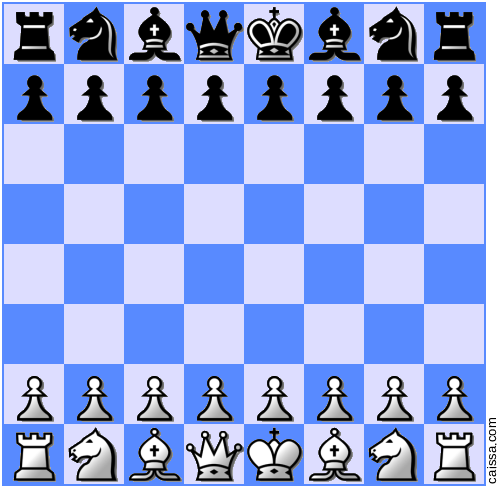 Vagan Terziyan
[Speaker Notes: [Event "Online game"][Site "www.flyordie.com"][Date "2017.12.10"][Round "1"][White "Vagan_Terziyan"][Black "kiowall"][Result "1-0"][WhiteTime "R0:10:11"][BlackElo "357"][BlackTime "R0:11:05"][Termination "normal"][TimeControl "1200"][UTCDate "2017.12.09"]1. e4 e6 2. d4 d5 3. Nd2 a6 4. Ngf3 Bb4 5. c3 Ba5 6. Bd3 Nc6 7. O-O f6 8. exd5Qxd5 9. Bc4 Qh5 10. Re1 Qf7 11. Qb3 Nd8 12. d5 Ke7 13. Nd4 b5 14. dxe6 Nxe6 15.Bxe6 Bxe6 16. Rxe6+ Kf8 17. Nc6 Bb6 18. Nf3 Re8 19. Rxe8+ Qxe8 20. Qd5 g5 21. h3h5 22. Bd2 Ne7 23. Nxe7 Qxe7 24. Re1 Qc5 25. Qxc5+ Bxc5 26. Be3 Bd6 27. Nd4 Kf728. Nf5 Be5 29. Bd4 Re8 30. Kf1 Kg6 31. g4 hxg4 32. hxg4 Rh8 33. Bxe5 Rh1+ 34.Ke2 Rxe1+ 35. Kxe1 fxe5 36. Ke2 Kf6 37. Ke3 Ke6 38. Ke4 c6 39. b4 Kf6 40. Nd6Ke6 41. Nb7 Kf6 42. Nc5 1-0]
Vagan Terziyan
9.12.2017
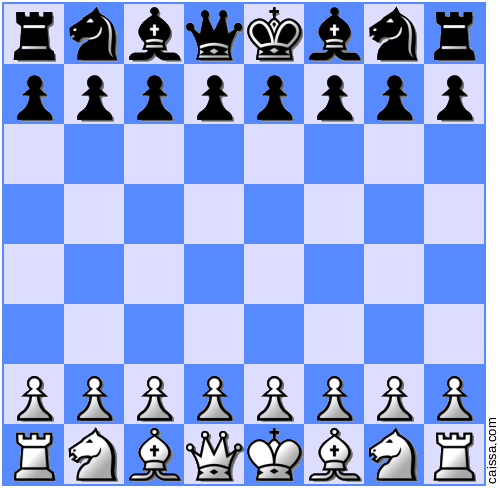 NN
[Speaker Notes: [Event "Online game"][Site "www.flyordie.com"][Date "2017.12.09"][Round "1"][White "ustar2016"][Black "Vagan_Terziyan"][Result "0-1"][WhiteElo "163"][WhiteTime "R0:07:37"][BlackElo "143"][BlackTime "R0:10:10"][Termination "abandoned"][TimeControl "1200"][UTCDate "2017.12.09"]1. e4 c5 2. Bc4 Nc6 3. c3 Nf6 4. Qf3 Ne5 5. Qe2 a6 6. f4 Nxc4 7. Qxc4 d6 8. h3b5 9. Qe2 Bb7 10. d3 g6 11. g4 Bg7 12. Nf3 O-O 13. g5 Nh5 14. Qg2 d5 15. e5 d416. cxd4 Qd5 17. Rf1 cxd4 18. Qf2 Rac8 19. Kd1 Rfd8 20. Na3 Rxc1+ 21. Kxc1 Nxf422. Ne1 Bxe5 23. Nac2 Nxh3 24. Qh4 Bc8 25. Nb4 Qc5+ 26. Nbc2 Qc7 27. Rh1 Bf4+28. Kb1 Bxg5 29. Qe4 Bb7 30. Qg4 Bxh1 31. Qxh3 Qf4 32. a3 Bd5 33. b3 Bxb3 34.Kb2 Be6 35. Qf3 Qd2 36. Rd1 Qc3+ 37. Kb1 Qb3+ 0-1]
Vagan Terziyan
11.12.2017
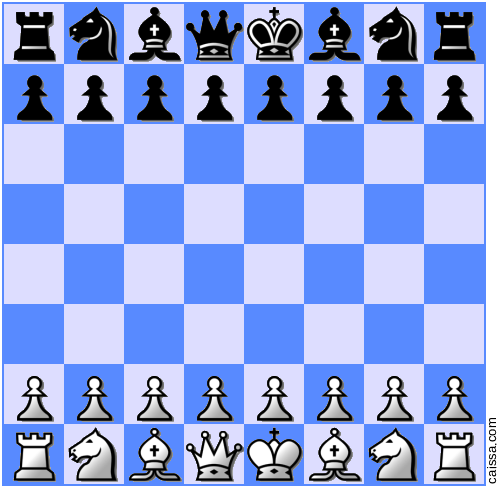 NN
[Speaker Notes: [Event "Online game"][Site "www.flyordie.com"][Date "2017.12.11"][Round "1"][White "HARPUTLU"][Black “Vagan_Terziyan"][Result "0-1"][WhiteElo "113"][WhiteTime "R0:14:10"][BlackTime "R0:10:05"][Termination "normal"][TimeControl "1200"][UTCDate "2017.12.11"]1. e4 c5 2. h3 Nc6 3. a3 g6 4. d3 Bg7 5. Nc3 Nf6 6. Bd2 O-O 7. Nf3 d6 8. Be2 a69. O-O b5 10. Qc1 Nd4 11. Nxd4 cxd4 12. Nd5 Bb7 13. Nxf6+ Bxf6 14. c3 Rc8 15.Bf3 e5 16. Qe1 d5 17. exd5 Bxd5 18. Bxd5 Qxd5 19. cxd4 exd4 20. Bb4 Rfe8 21. Qd2Qb3 22. Rac1 Qe6 23. Rxc8 Rxc8 24. Rc1 Kg7 25. Rxc8 Qxc8 26. Kf1 h6 27. Qe2 Qc1+28. Be1 h5 29. f3 Bh4 30. Qe5+ f6 31. Qe4 Bxe1 32. Qxe1 Qxe1+ 33. Kxe1 Kf7 34.Kd1 Ke6 35. Kc2 Kd5 36. Kb3 a5 37. a4 b4 38. Kc2 h4 39. b3 Ke5 40. Kd2 Kf4 41.Ke2 Kg3 42. Kf1 Kf4 43. Kf2 g5 44. Ke2 Kg3 45. Kf1 f5 46. Kg1 g4 47. fxg4 fxg448. hxg4 Kxg4 49. Kf2 Kf4 50. Ke2 Kg3 51. Kf1 h3 52. gxh3 Kxh3 53. Kf2 Kg4 54.Ke2 Kg3 55. Ke1 Kf3 56. Kd2 Kf2 57. Kd1 Ke3 58. Kc2 Ke2 59. Kc1 Kxd3 60. Kb2 Kd261. Kb1 Kc3 62. Kc1 Kxb3 63. Kb1 Kxa4 64. Kc1 Kb3 65. Kb1 d3 66. Kc1 Kc3 67. Kd1d2 68. Ke2 Kc2 69. Kf1 d1=Q+ 70. Kf2 Qd3 71. Kg2 Kd2 72. Kh2 Ke2 73. Kg2 Qf5 74.Kg1 Qg4+ 75. Kh1 Kf2 76. Kh2 Qg2# 0-1]
NN
2.02.2018
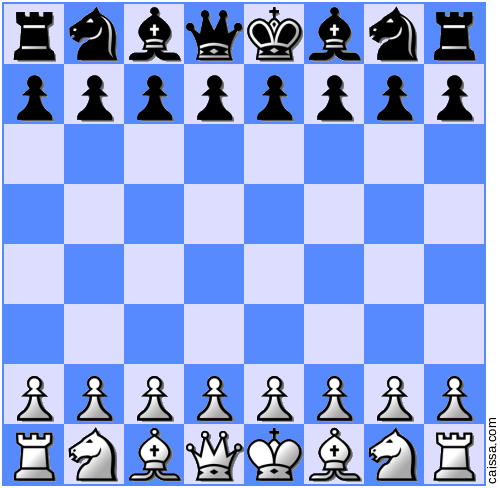 Vagan Terziyan
[Speaker Notes: [Event "Online game"][Site "www.flyordie.com"][Date "2018.02.02"][Round "1"][White "Vagan_Terziyan"][Black "ordek"][Result "1-0"][WhiteTime "R0:10:21"][BlackElo "257"][BlackTime "R0:08:06"][Termination "normal"][TimeControl "1200"][UTCDate "2018.02.02"]1. e4 d5 2. exd5 Qxd5 3. Nc3 Qd8 4. d4 e6 5. Nf3 h6 6. Bd3 c6 7. O-O Nf6 8. Ne4Be7 9. c3 Nbd7 10. Ne5 Nd5 11. Nxd7 Qxd7 12. Re1 b5 13. Be3 Bb7 14. Nc5 Bxc5 15.dxc5 O-O-O 16. Qc2 f5 17. Bd4 Nf4 18. Rad1 Qf7 19. g3 Nh3+ 20. Kg2 Ng5 21. f4Nh7 22. b4 Rhg8 23. Qb3 g5 24. Qxe6+ Qxe6 25. Rxe6 gxf4 26. Bxf5 Ng5 27. Re7+Kb8 28. Be5+ Ka8 29. Rxd8+ Rxd8 30. Bxf4 a6 31. h4 Rf8 32. hxg5 hxg5 33. Bxg5Rxf5 34. Re8+ Ka7 35. Bf4 Ba8 36. Kf3 Rf7 37. Ke4 Rd7 38. Bd6 Bb7 39. Bb8+ Ka840. Bc7+ 1-0]
NN
2.02.2018
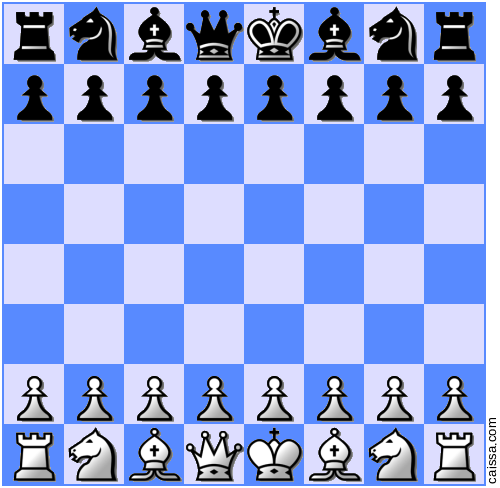 Vagan Terziyan
[Speaker Notes: [Event "Online game"][Site "www.flyordie.com"][Date "2018.02.03"][Round "1"][White "Vagan_Terziyan"][Black "GRAW"][Result "1-0"][WhiteTime "R0:13:17"][BlackElo "235"][BlackTime "R0:13:40"][Termination "normal"][TimeControl "1200"][UTCDate "2018.02.03"]1. e4 c5 2. Nf3 d6 3. Bb5+ Nc6 4. O-O a6 5. Bxc6+ bxc6 6. c3 Nf6 7. e5 dxe5 8.Nxe5 Qd6 9. Re1 e6 10. Na3 Qc7 11. Nac4 Nd7 12. Qf3 Nxe5 13. Nxe5 Bd6 14. Qxc6+Qxc6 15. Nxc6 f6 16. Na5 O-O 17. Nc4 Bc7 18. b3 Bb7 19. Ba3 Bd5 20. Bxc5 Rfc821. d4 Bxc4 22. bxc4 Rce8 23. Rab1 Kf7 24. Rb7 Re7 25. Bxe7 1-0]
NN
3.02.2018
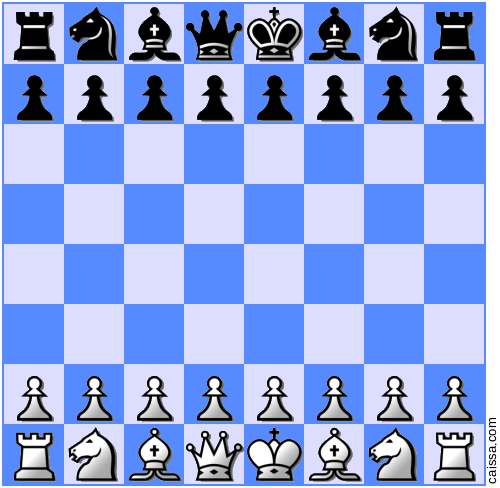 Vagan Terziyan
[Speaker Notes: [Event "Online game"][Site "www.flyordie.com"][Date "2018.02.03"][Round "1"][White "Vagan_Terziyan"][Black "Daniel_Elessar"][Result "1-0"][WhiteTime "R0:10:53"][BlackElo "475"][BlackTime "R0:14:52"][Termination "normal"][TimeControl "1200"][UTCDate "2018.02.03"]1. e4 e5 2. Nf3 Nc6 3. Bb5 Nf6 4. O-O Nxe4 5. d4 Nd6 6. Bxc6 dxc6 7. dxe5 Nf5 8.Qxd8+ Kxd8 9. Nc3 Be6 10. Ng5 Bc4 11. Rd1+ Ke8 12. b3 Ba6 13. Nce4 h6 14. Nf3Be7 15. Bb2 Rd8 16. Rxd8+ Kxd8 17. c4 c5 18. g4 Nd4 19. Nxd4 cxd4 20. Bxd4 h521. h3 hxg4 22. hxg4 Rh4 23. f3 b6 24. Bf2 Rh3 25. Kg2 Rh8 26. Rd1+ Ke8 27. Nc3Bb7 28. Nd5 Bd8 29. Bg3 Rh6 30. Re1 g5 31. e6 fxe6 32. Nxc7+ Kd7 33. Rd1+ Kc834. Nb5 1-0]
NN
3.02.2018
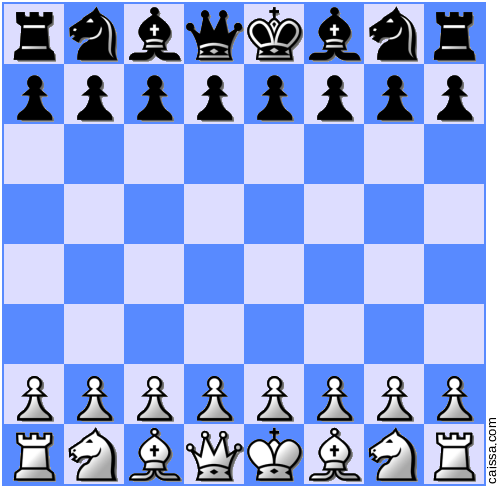 Vagan Terziyan
[Speaker Notes: [Event "Online game"][Site "www.flyordie.com"][Date "2018.02.03"][Round "1"][White "Vagan_Terziyan"][Black "GRAW"][Result "1-0"][WhiteTime "R0:13:17"][BlackElo "235"][BlackTime "R0:13:40"][Termination "normal"][TimeControl "1200"][UTCDate "2018.02.03"]1. e4 c5 2. Nf3 d6 3. Bb5+ Nc6 4. O-O a6 5. Bxc6+ bxc6 6. c3 Nf6 7. e5 dxe5 8.Nxe5 Qd6 9. Re1 e6 10. Na3 Qc7 11. Nac4 Nd7 12. Qf3 Nxe5 13. Nxe5 Bd6 14. Qxc6+Qxc6 15. Nxc6 f6 16. Na5 O-O 17. Nc4 Bc7 18. b3 Bb7 19. Ba3 Bd5 20. Bxc5 Rfc821. d4 Bxc4 22. bxc4 Rce8 23. Rab1 Kf7 24. Rb7 Re7 25. Bxe7 1-0]